Socially Responsible Risk-Management
Shared Values, non-US Perspectives & the International Education Mission in “Politically Tense” Locations

Wednesday, February 22nd, 2012
Facilitators
Orval Gingerich,
Assistant VP of International Programs
Augsburg College, Minnesota
Dylan Sodaro,
Study Abroad Returnee
Syracuse University, New York
Katherine Yngve,
Director, International Programs  
American University of Beirut, Lebanon
Today’s Workplan
Setting the Stage (15 min.)
Stakeholder Theory
Rebuttable Assumptions
Case Study Work (45 min.)
Analysis Period (small groups)
Guided Debriefs (large group)
Synthesis & Conclusion (15 min.)
Kenya: December 2007 Image Source: Wikipedia
Should you stay or should you go?
Leadership Tool #1: Stakeholder Theory
Ethics & Management
Related Topical Resources
Addresses morals and values in managing an organization. 
“Principle of Who or What Really Counts.”
Typology of Stakeholder Attributes
Power
Legitimacy
Urgency
Managerial Ethics: 
R. Edward Freeman (1984)

Stakeholder Analysis: 
Donaldson & Peterson (1995)

Corporate Social Responsibility: 
R. Edward Freeman (2003)

Organizations with “Dispersed” Powers: 
Mainardes, Raposo & Alves (2010)

Comparative Organizational Culture: 
Geert Hofstede
http://www.clearlycultural.com/geert-hofstede-cultural-dimensions/
Who or What Really Counts?	Educational Mission &/or the Stakeholder?
Augsburg College educates students to be informed citizens, thoughtful stewards, critical thinkers, and responsible leaders.
The Center for Global Education at Augsburg College (CGE) was founded in 1982 in response to a call by the Lutheran Church for programs that raise awareness of international issues.

The mission of the Center for Global Education at Augsburg College is to provide cross-cultural educational opportunities in order to foster critical analysis of local and global conditions so that personal and systemic change takes place, leading to a more just and sustainable world.
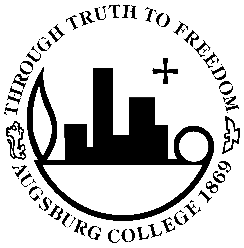 Leadership Tool #2The Rebuttable Assumption Concept
Critical Analysis
Assumption: Unsafe
Arguments for Pull-out
Country-wide Political Unrest
Demonstrations centered @ Universities
Student deaths have resulted

Possible Rebuttal Points
Rule of Law/ Democracy
Only @ some universities
Large areas of country quiescent
Students informed to avoid demonstrations
Kent State University, May 1970
Image Source: Wikipedia
Madagascar 2009 Coup d’etat(Opinions may vary)
At-risk Group?
At-risk Group?
Peace Corps Volunteers
Each in a different isolated back-country location
No one obvious evacuation route
No local support staff
Working for the US Gov’t
May become political pawns or hostages
DOS Decision: Evacuate the Volunteers
Study Abroad Participants
Together in one village
Island resort community w/sea evacuation routes
Experienced local in-country support staff
Political unrest restricted to capital (200 miles away) & predicted to end quickly
Only int’l airport located in capitol
Provider Decision: Shelter in place; be prepared for further events.
Case Studies
Case/Context
Perspective
Egypt
Bosnia/Kurdistan
Mexico
US Student
Non-US University/Faculty Research Grant
Mexican Professorial Program Director
Conclusions: Group Debrief
Barriers to Effective/Reflective Decision-making

Difficulty of getting good information in a crisis
Assumed bias of local or non-US sources of info
Institutional focus on bottom line (enrollment &/or dollars)
Public perception of “undeveloped” countries
Power of the Press/Fear of losing PR “war”
Institutional or Personal Experiences of Student Suffering or Death
Fear of Institutional or Personal Liability even when decisions may be sound &/or defensible
Discomfort with uncertainty/ambiguity
Parents
Additional References
Klimczak, K.M.  
Risk Management Theory: A comprehensive empirical assessment (2007) 
http://mpra.ub.uni-muenchen.de/4241/ 
Mainardes, Alves and Raposa
An Exploratory Research on the Stakeholders of a University (2010)
http://www.sciedu.ca/journal/index.php/jms/article/view/15 
Public  University Students’ Expectations: An empirical study based on the Stakeholders Theory
http://rtsa.ro/en/files/TRAS_35E_12_MAINARDES,%20RAPOSO,%20ALVES.pdf 
Mitchell, R. K.; Agle, B. R.; Wood, D. J.
. "Toward a Theory of Stakeholder Identification and Salience: Defining the Principle of Who and What Really Counts". Academy of Management Review (Academy of Management) 22 (4): 853–886. (1997)
Chapleo & Smith
A Framework for Stakeholder Analysis in Higher Education: A Case Study of the University of Portsmouth (1995)
http://eprints.bournemouth.ac.uk/18837/3/Version_13_14_Mar_PublicManagementReviewStakeholder.pdf